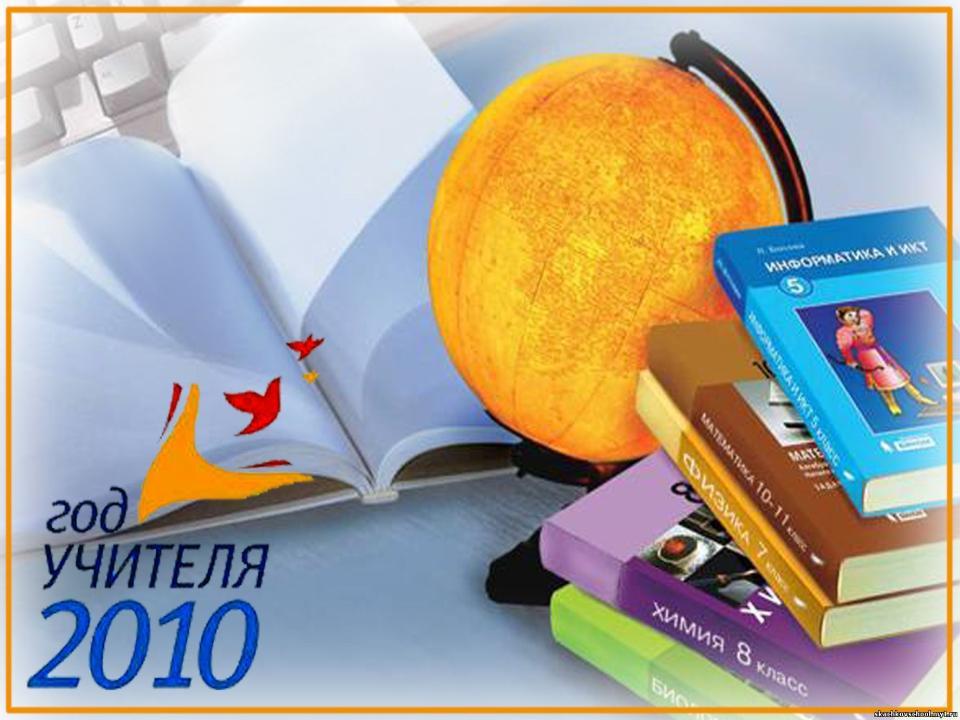 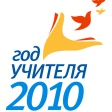 Учителями славится Россия,
Ученики приносят славу ей
Закрытие                       ГОДА  УЧИТЕЛЯ                 в  Тейковском  муниципальном  районе
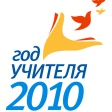 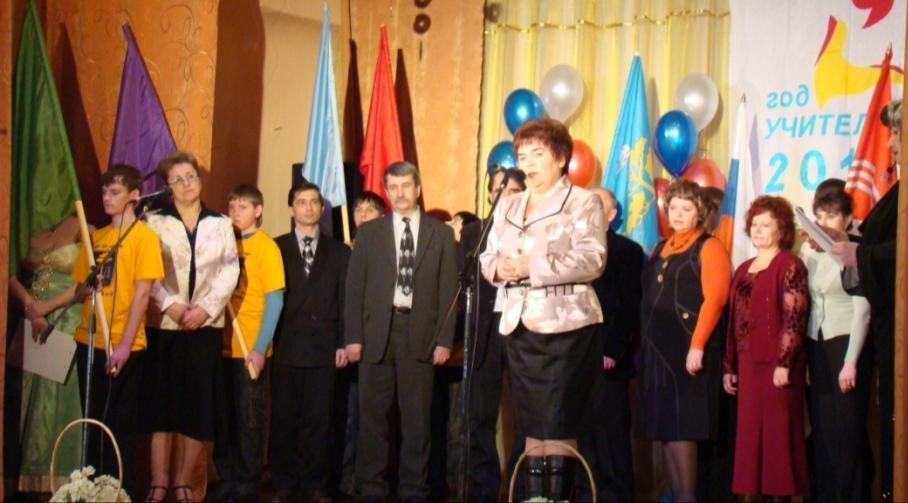 В текущем году образовательные учреждения района основательно укрепили свою материально-техническую базу. При поддержке администрации  район успешно реализует положения   Президентской инициативы «Наша новая школа». 
В связи  с  этим проделаны  следующие  работы:
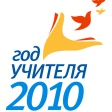 Ремонт крыш Нерльской и Большеклочковской СОШ
1193.9 тыс.руб.
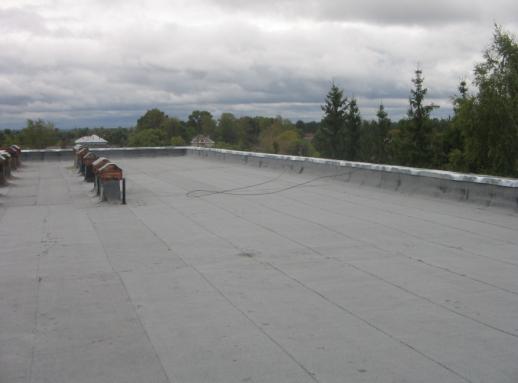 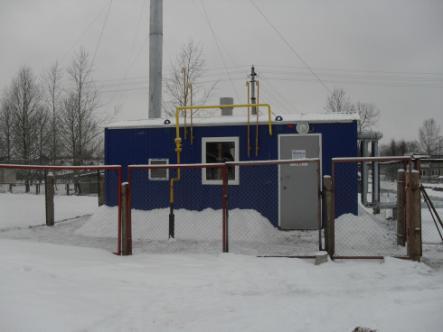 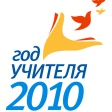 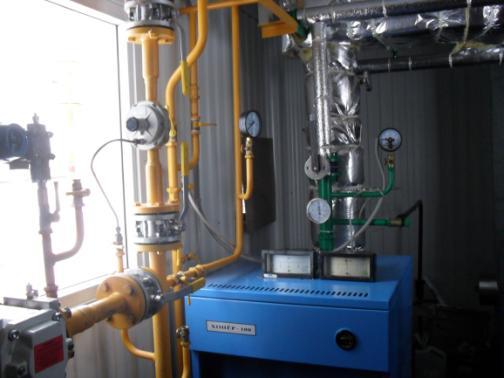 Построена  и  введена  в  действие  
 модульная котельная Большеклочковской СОШ
3172,43 тыс.руб.
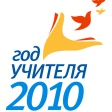 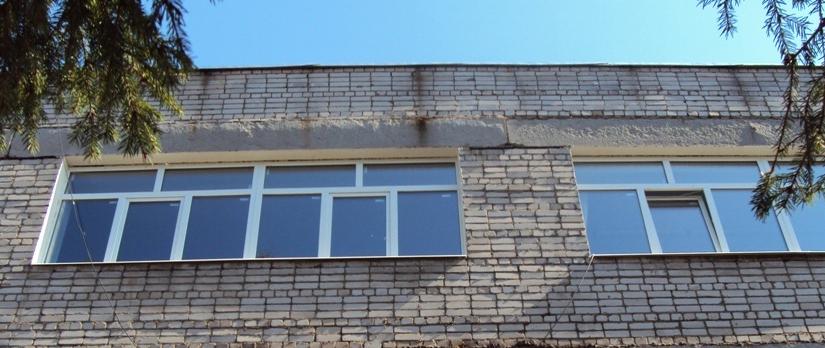 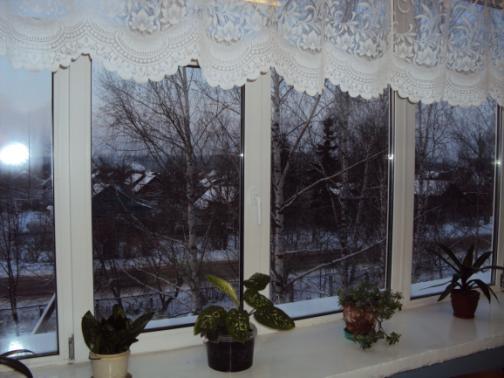 Заменены  окна в 
Нерльской  СОШ
1100 тыс. руб
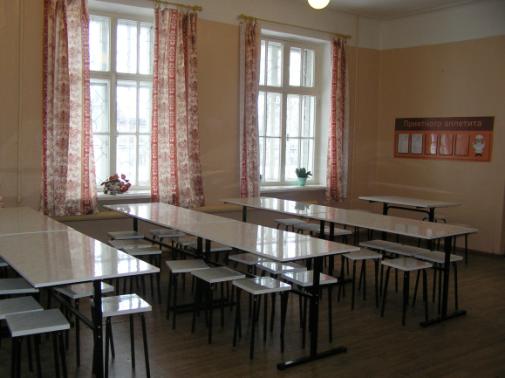 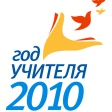 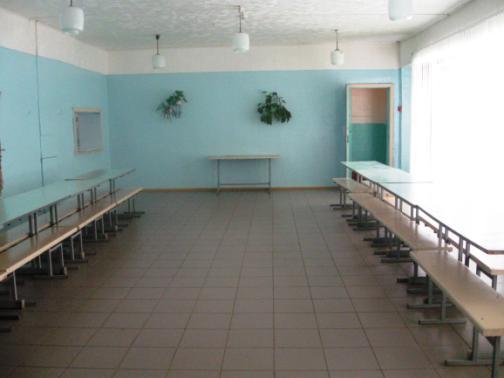 Пополнено оборудование на пищеблоках,   80% школьников  получают горячее питание
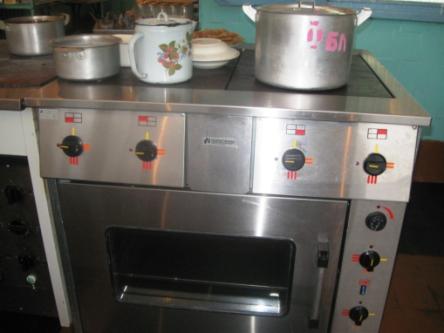 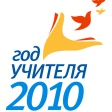 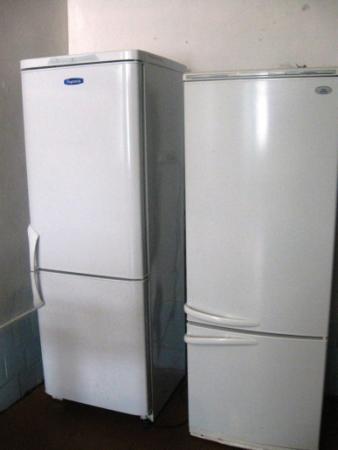 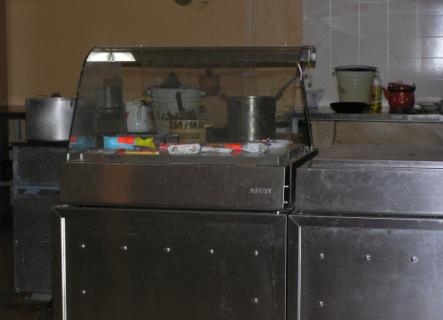 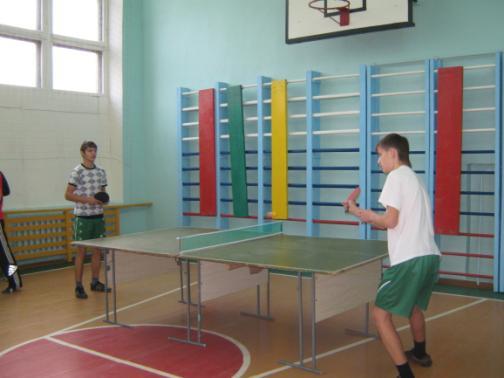 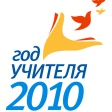 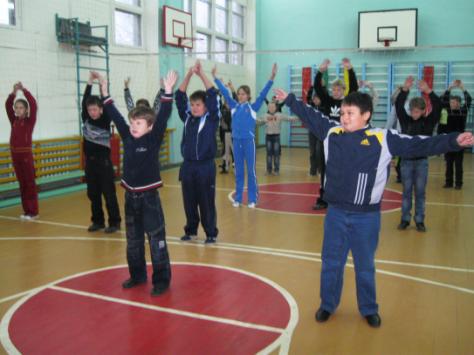 Отремонтирован спортивный зал  Морозовской СОШ
500 руб.
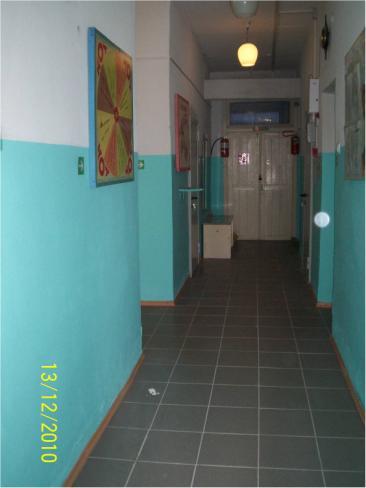 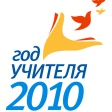 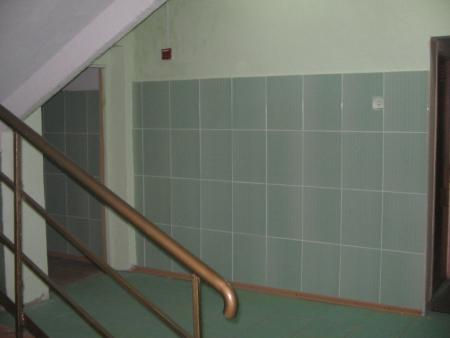 Решались вопросы безопасности учреждений:
- приведены в соответствие пути эвакуации школ
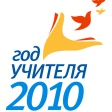 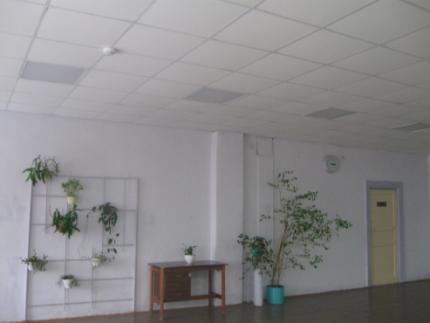 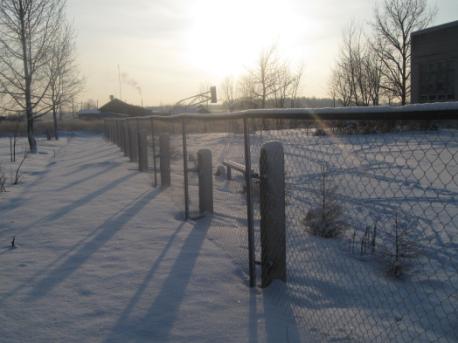 восстановлены ограждения зданий учреждений
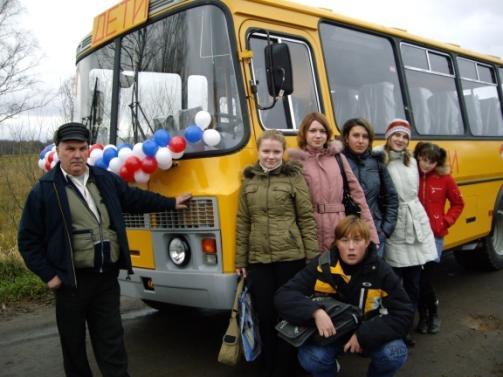 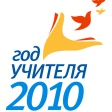 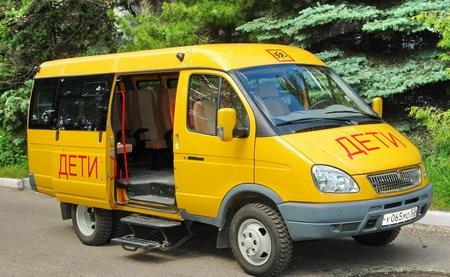 Переоборудован школьный транспорт для подвоза детей в соответствии с требованиями к школьным автобусам;
 Департаментом образования Ивановской области выделена «Газель» для подвоза  учащихся Новолеушинской школы.
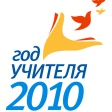 Продолжается работа по  сохранению и укреплению здоровья школьников:
 во всех средних школах созданы и оборудованы медицинские кабинеты (1318,9 тыс.руб.)
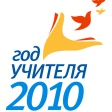 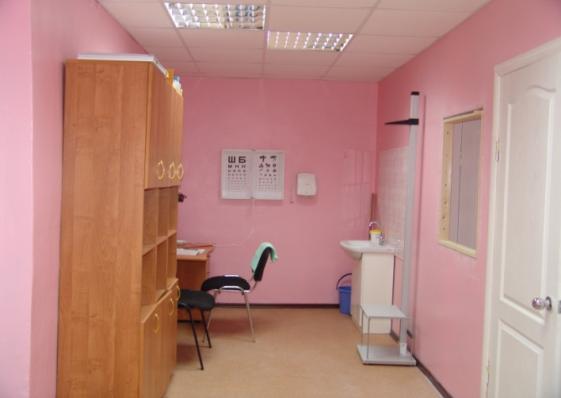 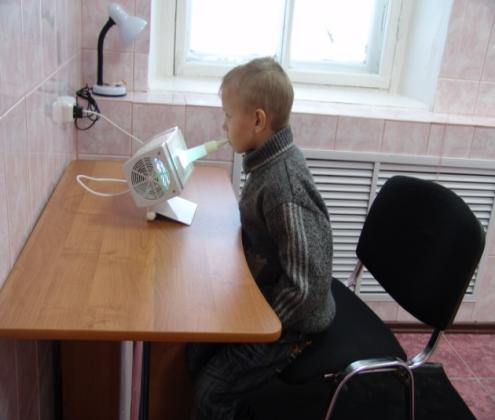 Медицинский кабинет
Новогоряновская  СОШ
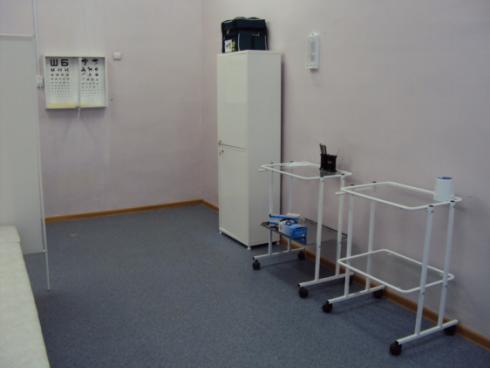 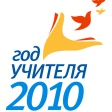 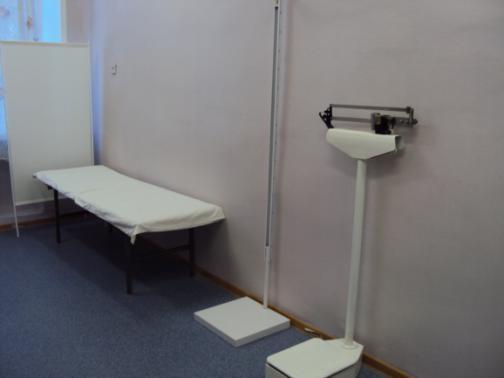 Медицинский кабинет
Нерльской СОШ
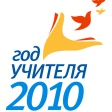 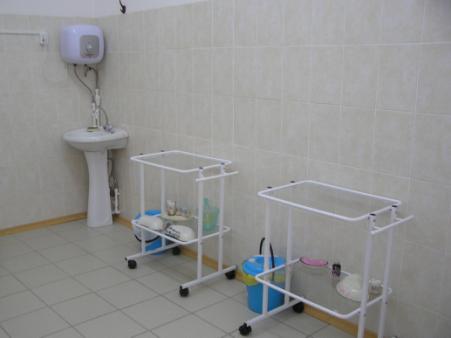 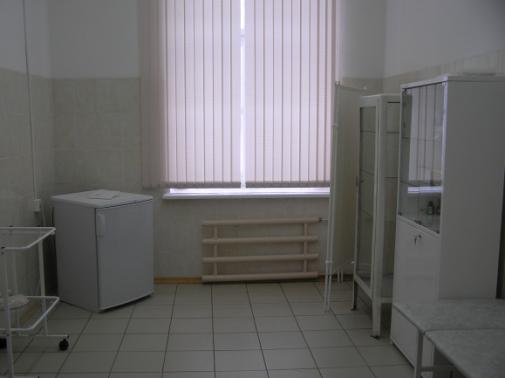 Медицинский кабинет
Новолеушинская СОШ
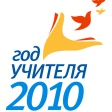 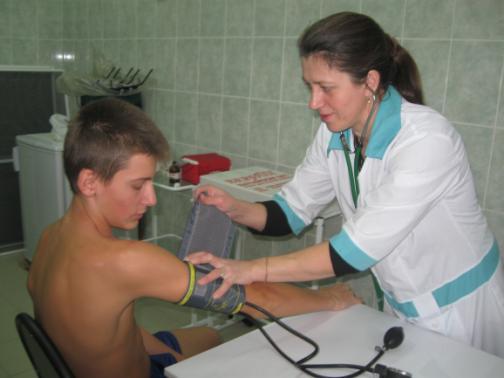 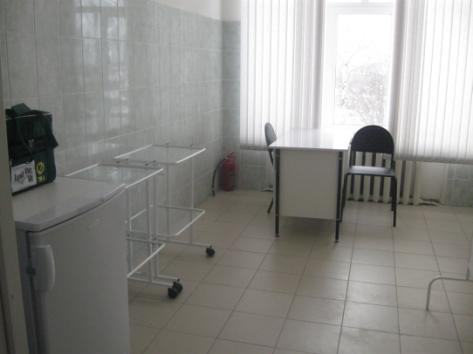 Медицинский кабинет
Морозовская  СОШ
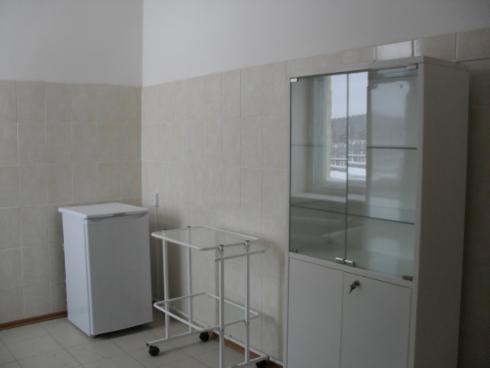 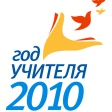 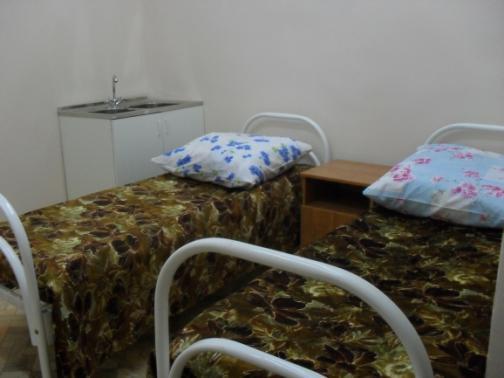 Медицинский кабинет
Большеклочковская  СОШ
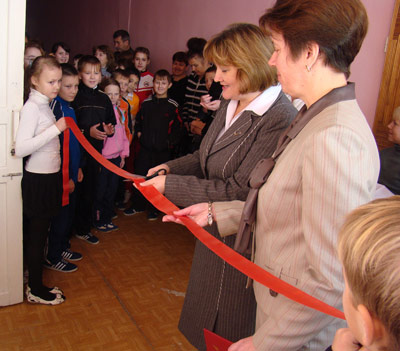 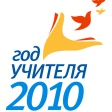 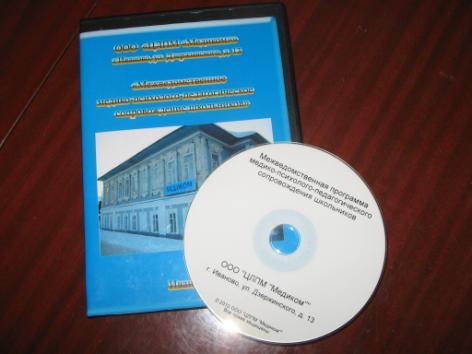 в двух базовых школах открыты школьные
центры здоровья,
ведется работа по   внедрение программ «Автоматизированный мониторинг школьников
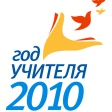 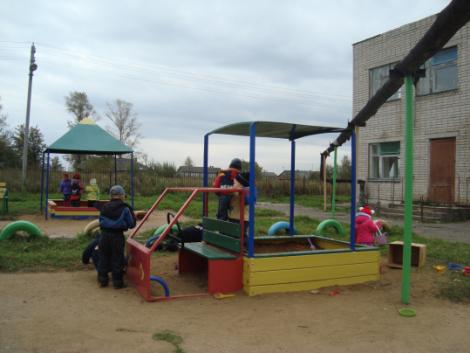 Игровая площадка в Елховской ООШ
100 тыс. руб.
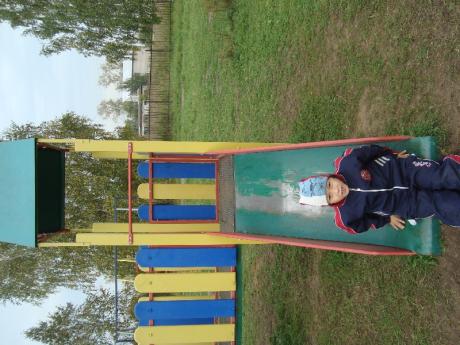 -оборудуются  спортивные площадки;
в школах введен третий урок физкультуры
По итогам оценки    
       эффективности деятельности органов местного самоуправления городских округов и муниципальных районов Ивановской области системе образования района выделен денежный грант в размере 
1 миллиона 175 тыс. рублей              
на дальнейшее развитие:
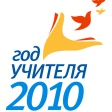 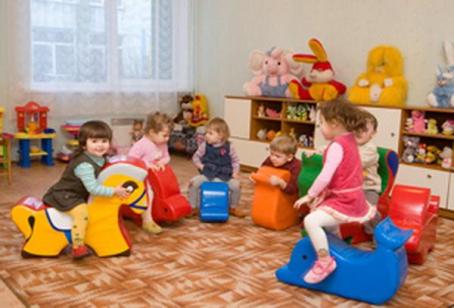 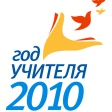 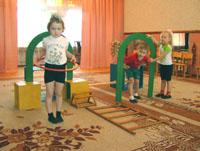 Образовательными  учреждениями  пополнена  предметно развивающая среда  для  дошкольников
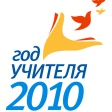 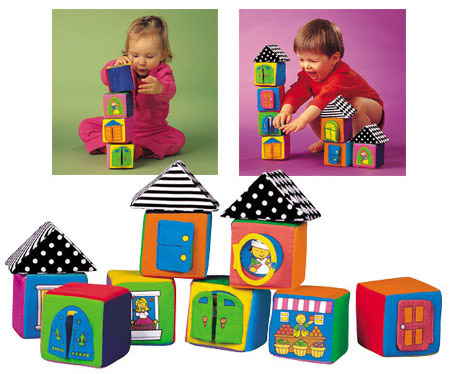 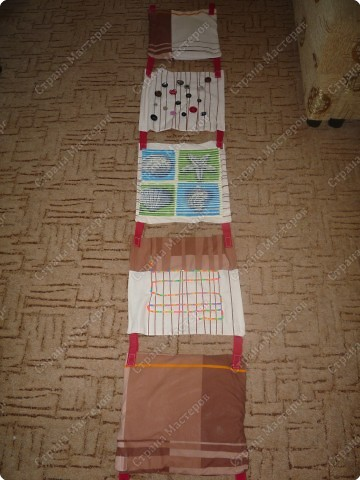 На приобретение игрового оборудования  для  дошкольников  выделено – 70 тысяч рублей
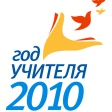 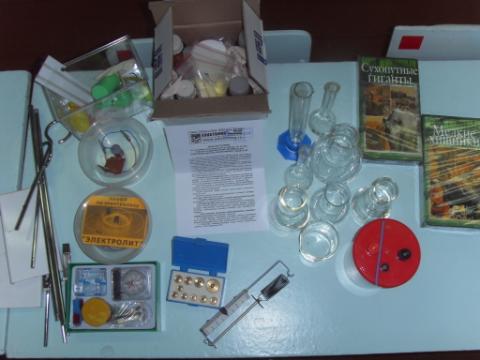 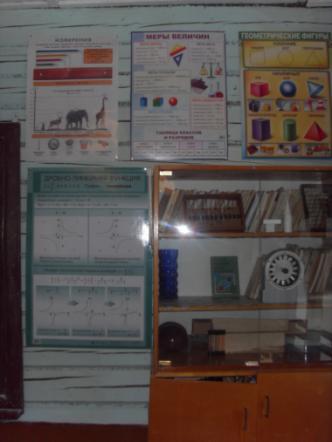 Закуплено  учебное оборудование
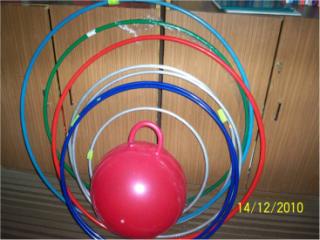 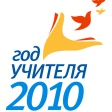 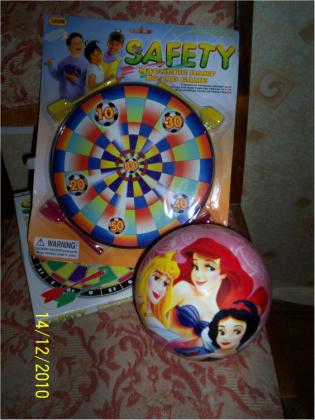 Спортивный инвентарь
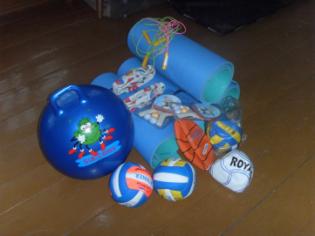 Все школы района  подключены к сети Интернет. Учителя района владеют широким спектром информационных технологий.
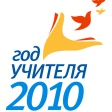 Открывают свои личные сайты, размещают там разработки собственных уроков и мероприятий, публикации и методики.
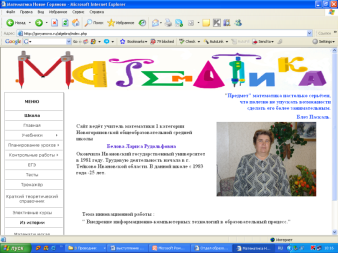 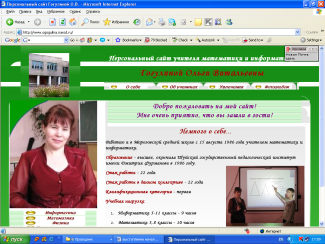 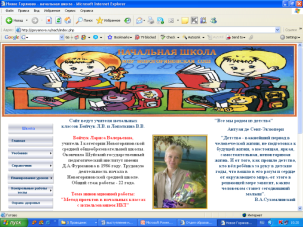 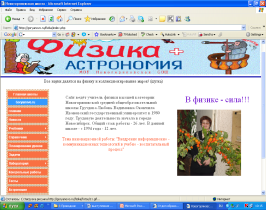 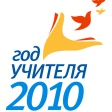 Профессиональный опыт учителей нашего района востребован в региональном педагогическом сообществе.  Так в  2010 году на базе отдела образования проведен областной семинар  по дистанционному образованию, где был распространен опыт ресурсного центра и Новогоряновской школы.
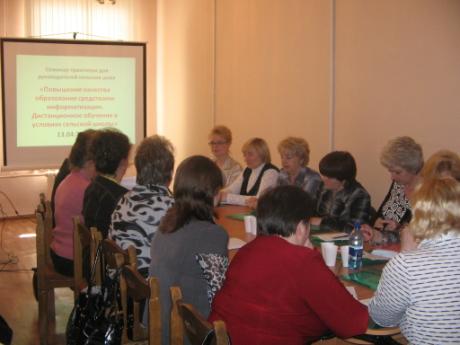 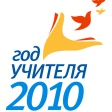 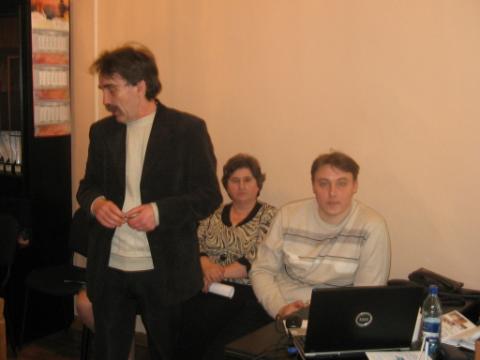 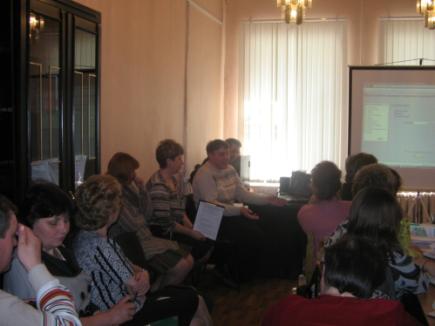 Областной семинар-практикум
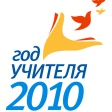 Весь накопленный опыт дистанционного обучения будет использоваться Новогоряновской школой. Начата техническая подготовка сети между образовательными учреждениями, разрабатываются курсы по предпрофильной подготовке. Приобретено программное и аппаратное обеспечение для школ. на  сумму 300  тысяч  рублей
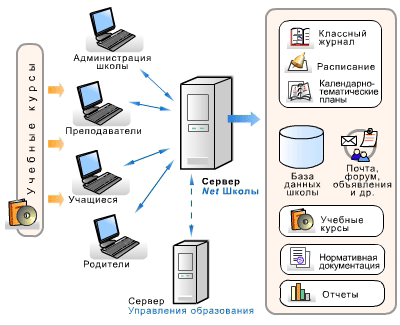 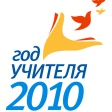 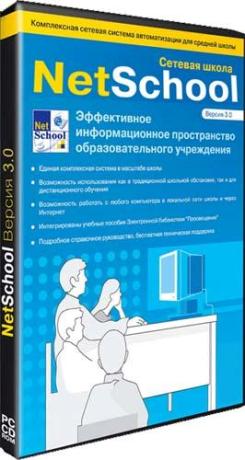 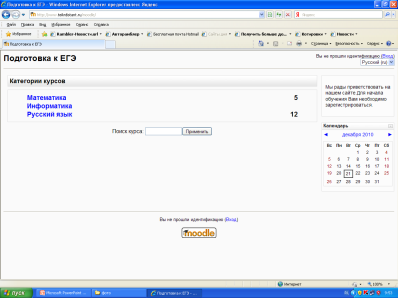 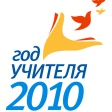 Год учителя дал еще одну возможность увидеть все лучшее, что создано школами за последние годы, познакомиться с уникальными наработками лучших педагогов, для которых воспитание и обучение молодого поколения - дело жизни.
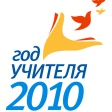 Значимые  победы  в  2010  году
Победители
 регионального  этапа
 Всероссийской  олимпиады  школьников
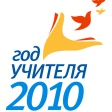 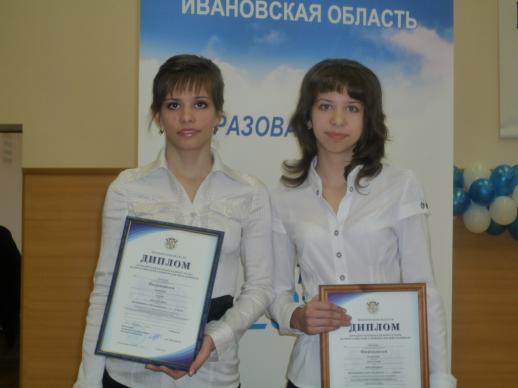 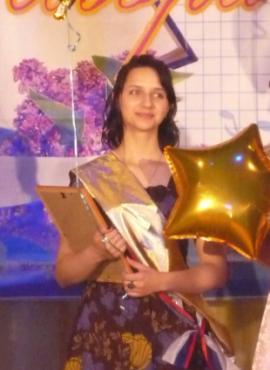 Толилова
 Анастасия
Нерльская  СОШ
призёр  
по  биологии
Гусева  
Светлана 
Новолеушинская  СОШ
призёр 
по  литературе
Толилова  Мария
Нерльская  СОШ
победитель 
 по  биологии
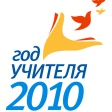 Хромова  Екатерина  Морозовская  СОШ
-1  место  в  областном  конкурсе  
сочинений  «Большое  чтение»

-  1 место  в конкурсе  по  правам  ребёнка
 «Я-несовершеннолетний: 
что  я  могу  и  что я должен»

 - 2 место в  областном  конкурсе
 «Лидер  ученического  самоуправления»

3  место в  Третьем  Всероссийском  конкурсе  
«Лидер  ученического  самоуправления»
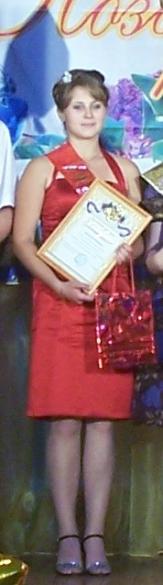 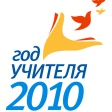 областной  смотр-конкурс  
музеев
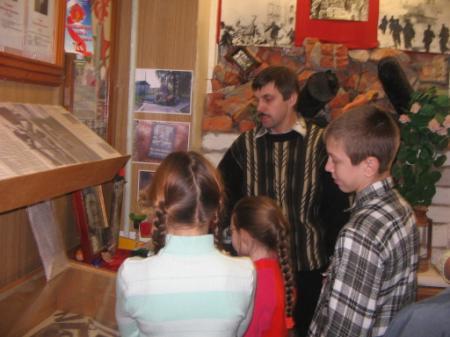 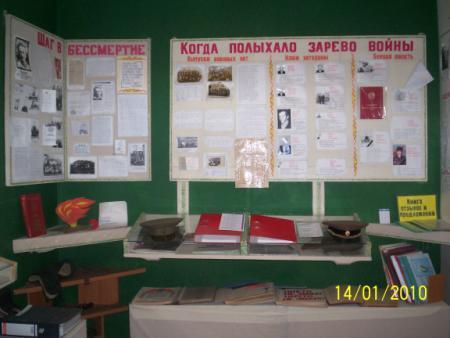 2  место
Нерльская  СОШ
1  место
Новогоряновская СОШ
3 место  в  областном  конкурсе 
 детской  и  подростковой  моды  «Золотая  нить 
 в категории  «Дебют»
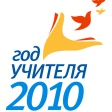 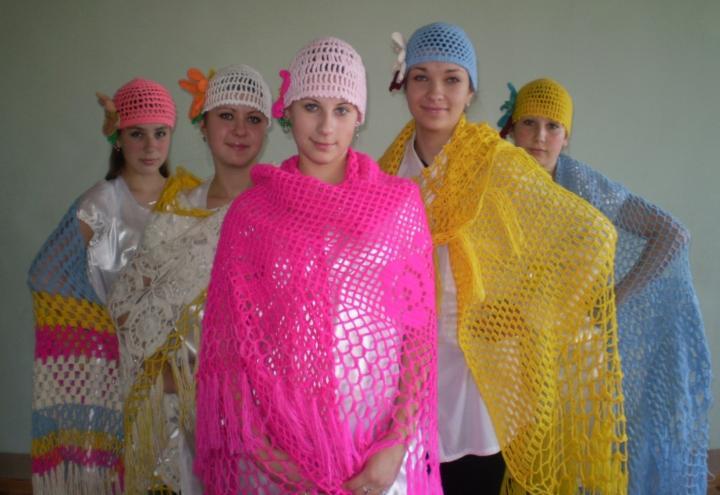 Коллектив  «Грация»
ЦРТДЮ
2 место  в  областном  учебно-тренировочном  сборе  по  спортивному  ориентированию
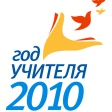 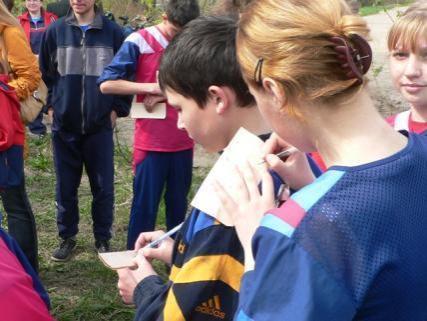 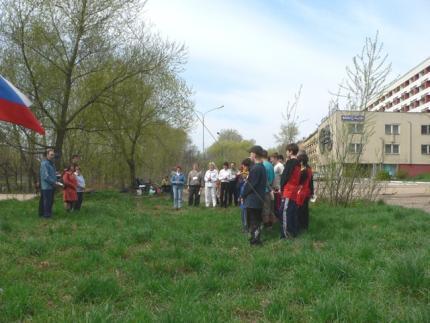 Новолеушинская   СОШ
1 место  в  зональном  
Место  в  областном  туре
По  мини - футболу
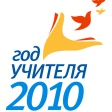 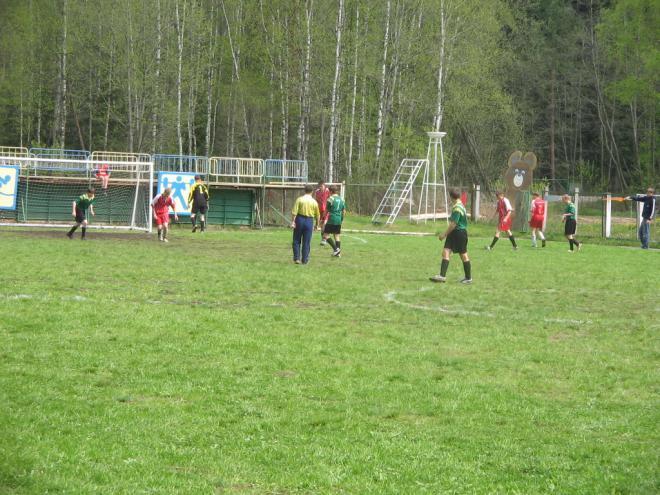 Большеклочковская    СОШ
3 место  в  зональных соревнованиях  по  волейболу, баскетболу, настольному  теннису
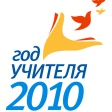 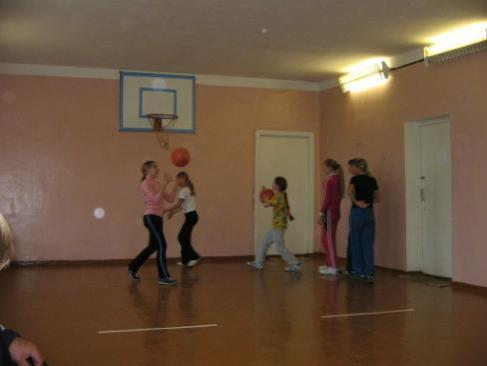 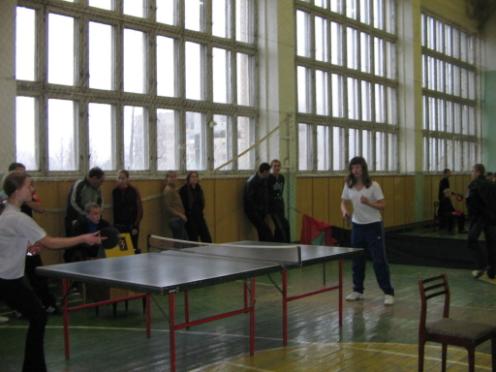 Сборная  команда  девушек    из 
Нерльской,  Новогоряновской,
 Новолеушинской , Морозовской  СОШ
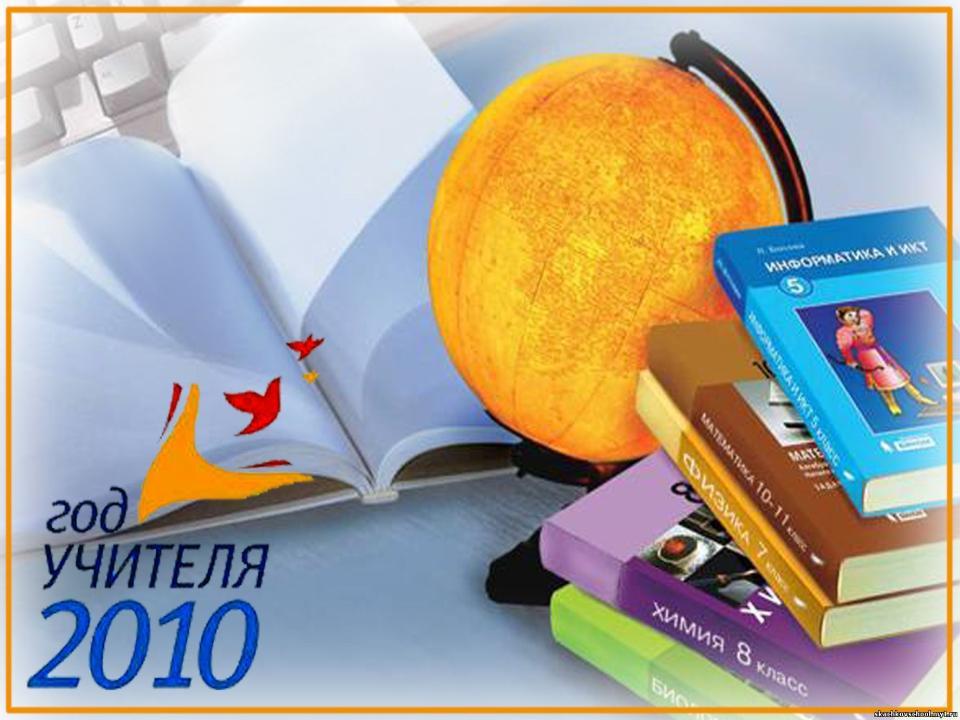 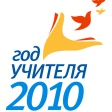 Учителями славится Россия,
Ученики приносят славу ей